Group discussion 0
Introduction to python
Why Python?
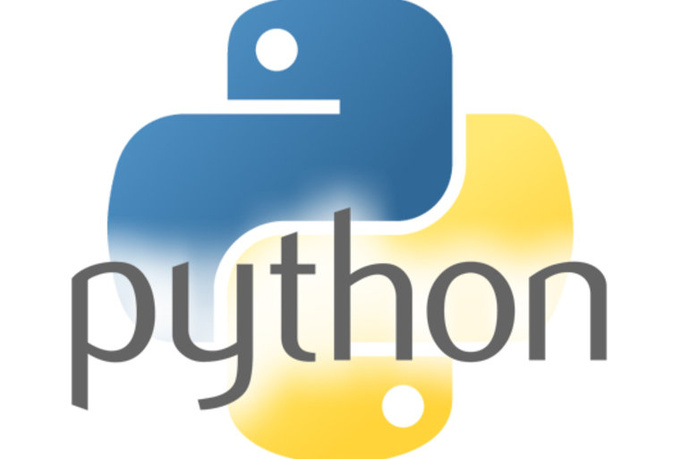 Free and open source
Large set of scientific computing libraries 
Many other libraries when needed
Code is readable and easy to write
Running Python in this class
Install VirtualBox and downloading image
-Link at bottom of Relate page
https://relate.cs.illinois.edu/course/cs357-f16/
Running the image
File -> Import appliance
Run code from Notebook
Link on desktop
Introduction to Python
Printing
       print(‘Hello world’)
Variables
Don’t need to specify type
Commenting
#for line comments
‘’’Triple single quotes for block comments’’’
If, else if, else blocks
if stockPrice < targetPrice:
    print(‘better buy’)
elif stockPrice > targetPrice:
    print(‘better sell’)
else 
    print(‘don’t do anything’)
Else if -> elif
Practice it:
Write a program in using if, elif, and else statements that returns a letter grade (A, B, C, D, F) given a variable g with a numerical grade.
For loops and while loops
for i in range(0, 10):
    print(i)


time = 0.0
endTime = 10.0
while time < endTime:
    time += 0.1
print(time)
For loops iterate over lists
Practice it:
Write a program that sums the numbers 1 to 100 and prints the result
Creating Numpy arrays
Import numpy as np 
B = np.array([[0,0,17,31],[0,0,0,5],[0,0,0,0],[0,14,0,0]])
print(B)

#Alternative method
shape = [4, 4]
B = np.zeros(shape) #<---- the dimensions need to be inside a list
B[0, 2] = 17
B[0, 3] = 31
B[1, 3] = 5
B[3, 1] = 14
Accessing numpy arrays and matrix multiplication
Matrix locations accessed the same way they are set
x = B[0, 3]

Use @ operator to multiply two matrices of appropriate dimensions together
C = A @ B 

Practice it: Write a program that creates two (2x2) numpy matrices A and B, multiplies them together using @,  and stores the result in C.
Python functions
Basic synax
	def functionName(parameter0, parameter1,…):
		#Do stuff in here…
		ans = …
		return ans

Example:      def getHello(helloVersion):
	     if helloVersion == 0:
                                return ‘Hello world’
                          else 
	         return ‘Hello Illinois’
Practice it:
Write a function that takes two Numpy matrices, A and B, as parameters and returns the sum of their [0, 0] entries.
Matplotlib, math functions, and numpy math functions
import matplotlib.pyplot as plt
import math
import numpy as np
x = np.linspace(0, 2*math.pi, 30, endpoint=True)
y = np.sin(x)
z = np.cos(x)
plt.plot(x,y, label='sin(x)')
plt.plot(x,z, label='cos(x)')
plt.legend(loc=0)
plt.xlabel('x')
plt.ylabel('y')
plt.title('Demo plot')
plt.show()
Python dictionaries
Data structure of key-values pairs with fast read and write (provided you know the key)
Implemented as hash table under the hood
d ={'hammer': 5, 'nails': 2, 'drillbit': 3, 'screwdriver': 1, 'bike': 1, 'mattress': 2, 'pillow': 1, 'stuffed animal': 2}

#Alternatively we might need to update an existing dictionary
warehouseList = ['hammer', 'nails', 'hammer', 'hammer', 'screwdriver', 'drillbit', 'nails', 'mattress', 'stuffed animal', 'drillbit', 'hammer', 'pillow', 'bike', 'hammer', 'mattress', 'drillbit', 'stuffed animal']
d = dict() #empty dictionary
for i in warehouseList: #Note that we can iterate directly over a list
    if(d.get(i) == None): #None is a special value like NULL
        d.update({i: 1})
    else: 
       d.update({i: d.get(i) + 1})
print(d)
Python dictionaries (cont.)
Helpful functions
d.keys() – returns a list of keys in the dictionary
d.values() – returns a list of values in the dictionary
d.items() – returns all key-value pairs in the dictionary
d.get(key) – returns the value paired with key or None if there is no value paired with key
Nested dictionaries
The values of a dictionary can be any object. Since dictionaries are objects we can make them a value inside another dictionary
#Test number – score pairs
tyreseScores = {1:80, 2:85, 3:90}
heinrichScores = {1:90, 2:75, 3:80}
kimScores = {1:95, 2:90, 3:60}
liScores = {1:83, 2:93, 3:100}
#Student – gradebook pairs
studentsDict = {'Tyrese':tyreseScores, 'Heinrich':heinrichScores, 'Kim':kimScores,'Li':liScores}
print(studentsDict)
Practice it: Write code that outputs the score of each student on each test.
End!